1.1					     		   Naturliga tal
Det finns 10 olika siffror som bygger upp alla tal.
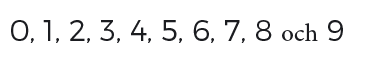 Siffror
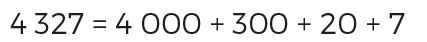 Tal
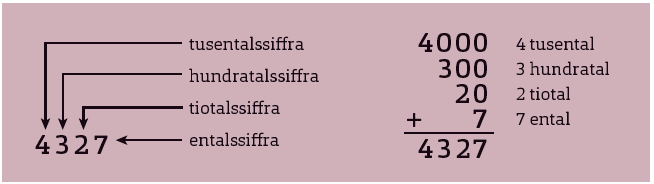 Olika slags tal
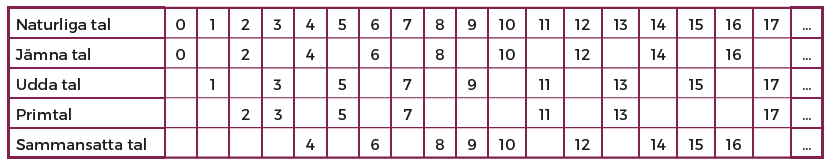 Uppdelning i primfaktorer
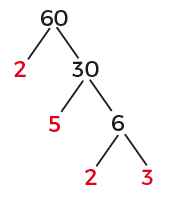 Delbarhetsregler
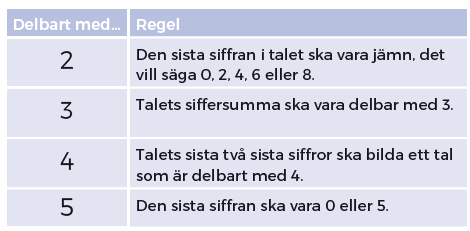 Vilket eller vilka av talen i rutan är ett
11	 	8	 0	  14 	    15       7     2
c)  primtal
jämnt tal
b)  naturligt tal
Svar:  2, 7 och 11.
Svar:  0, 2, 8 och 14.
Svar:  Alla
d)  udda tal
e)  sammansatt tal
Svar:  8, 14 och 15.
Svar:  7, 11 och 15.
Dela upp talen i rutan i primfaktorer.
15	 	     12		    60
60
12
15
3
3
5
3
2
2
5
4
2
12
4
2
Svar:  12 = 3 ∙ 2 ∙ 2
Svar:  60 = 5 ∙ 3 ∙ 2 ∙ 2
Svar:  15 = 3 ∙ 5
Vilket eller vilka av talen i rutan är delbara med
65	       432	    120	 512	       804
2
Svar :  432, 120, 512 och 804.
Svar :  432, 120 och 804.
b)  3
c)  4
Svar :  432, 120, 512 och 804.
d)  5
Svar :  120 och 65.